Web Development & Design Foundations with H T M L 5
Ninth Edition
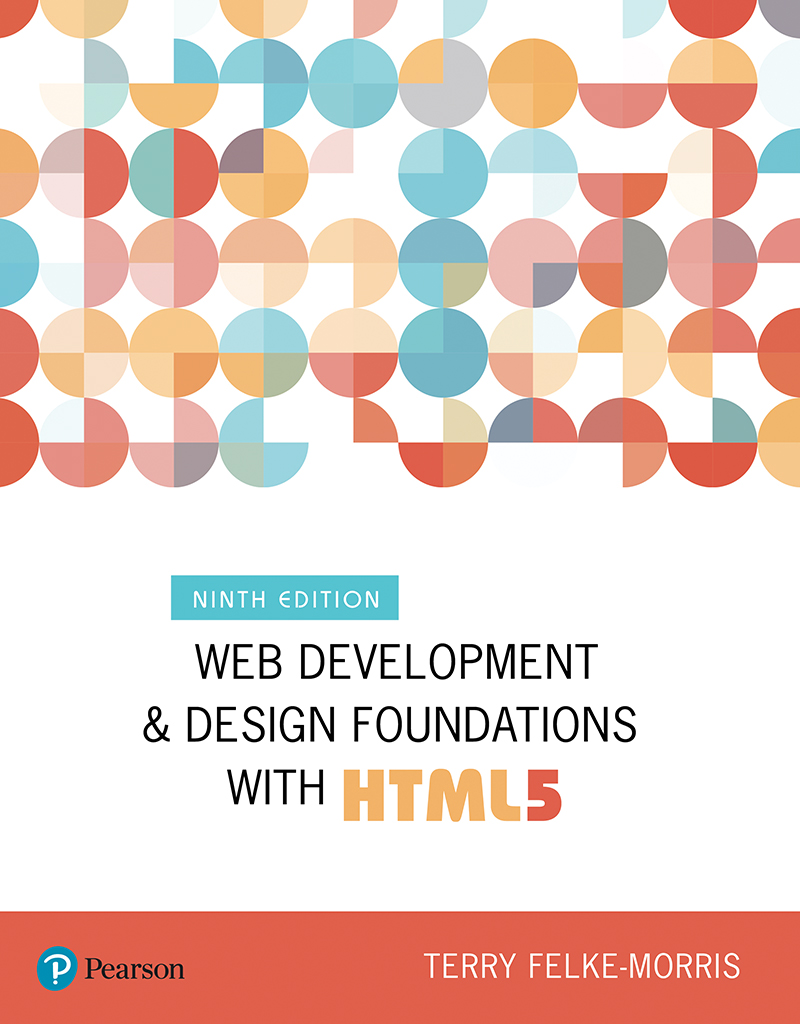 Chapter 2
H T M L Basics
Slides in this presentation contain hyperlinks. JAWS users should be able to get a list of links by using INSERT+F7
Copyright © 2019, 2017, 2015 Pearson Education, Inc. All Rights Reserved
[Speaker Notes: If this PowerPoint presentation contains mathematical equations, you may need to check that your computer has the following installed:
1) MathType Plugin
2) Math Player (free versions available)
3) NVDA Reader (free versions available)]
Learning Objectives (1 of 2)
2.1 Describe H T M L, X H T M L, and H T M L 5
2.2 Identify the markup language in a web page document
2.3 Use the h t m l, head, body, title, and meta elements to code a template for a web page
2.4 Configure the body of a web page with headings, paragraphs, line breaks, divs, lists, and blockquotes
2.5 Configure text with phrase elements
2.6 Configure a web page using new H T M L 5 header, nav, main, and footer elements
Learning Objectives (2 of 2)
2.7 Configure special characters
2.8 Use the anchor element to link from page to page
2.9 Create absolute, relative, and e-mail hyperlinks
2.10 Code, save, and display a web page document
2.11 Test a web page document for valid syntax
What is H T M L?
H T M L: The set of markup symbols or codes placed in a file intended for display on a Web browser page.
The World Wide Web Consortium (http://w3c.org) sets the standards for H T M L and its related languages.
H T M L Elements
Each markup code represents an H T M L element.
Each element has a purpose.
Most elements are coded as a pair of tags: an opening tag and a closing tag.
Tags are enclosed in angle brackets, “<” and “>” symbols.
What is H T M L 5 ?
Newest version of H T M L / X H T M L
Supported by modern browsers
Intended to be backwards compatible
Adds new elements
Adds new functionality
Edit form data
Native video and audio
And more!
Source: W3C http://www.w3.org/html/logo/
Document Type Definition
Document Type Definition (D T D)
Doctype statement
Identifies the version of H T M L contained in your document.
Placed at the top of a web page document
D T D Examples
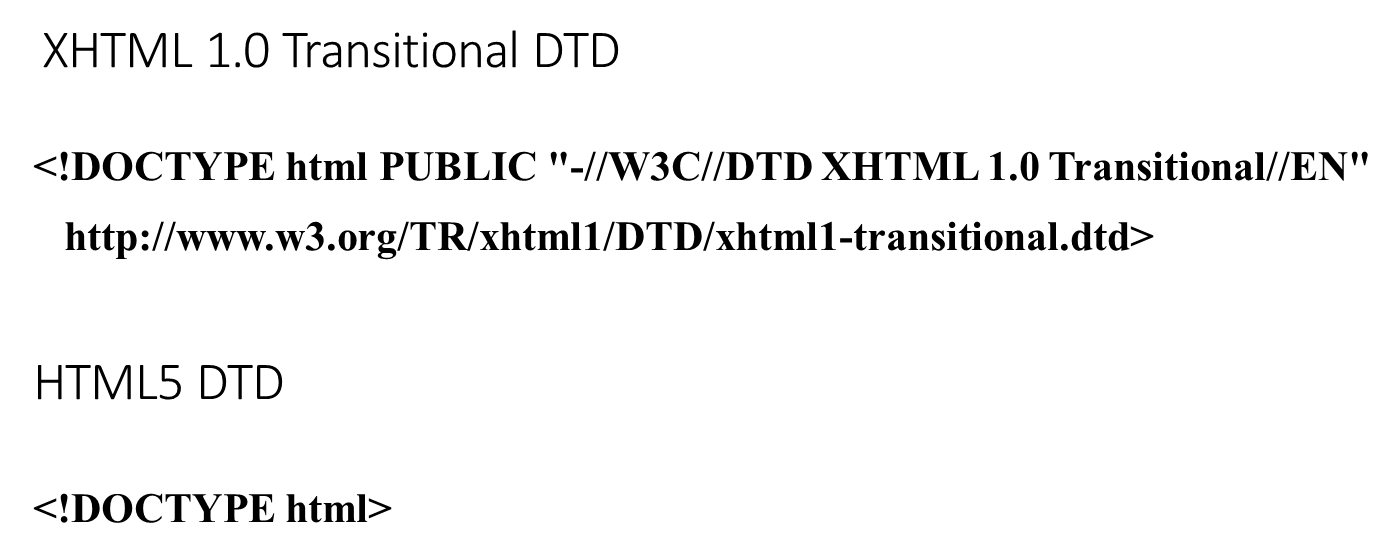 Example H T M L 5 Web Page
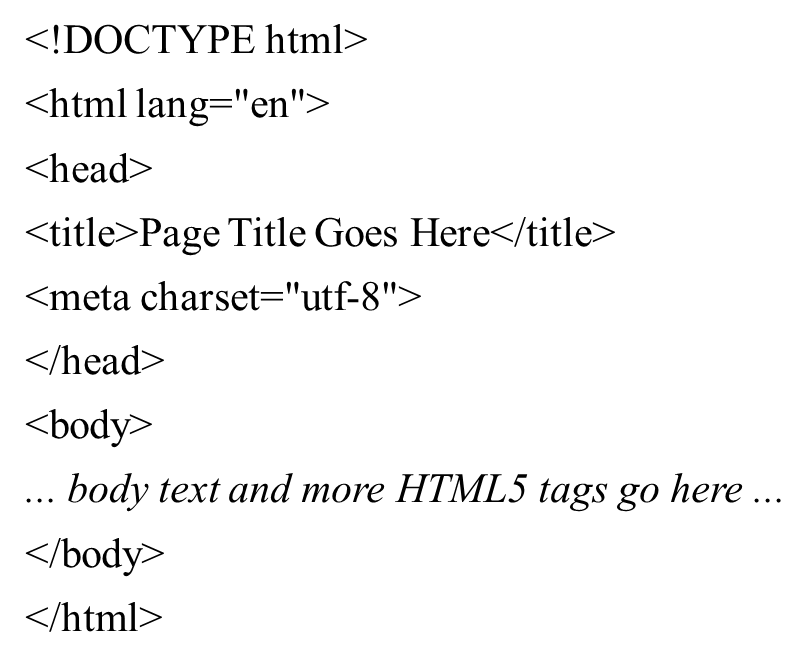 Head & Body Sections
Head Section
Contains information that describes the web page document
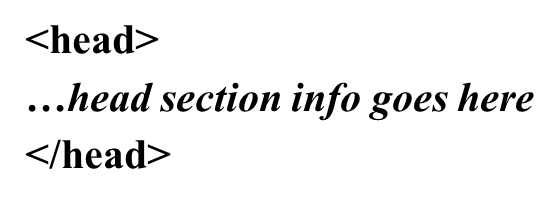 Body Section
Contains text and elements that display in the web page document
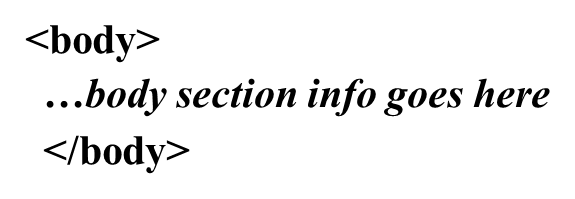 Title Element Meta Element
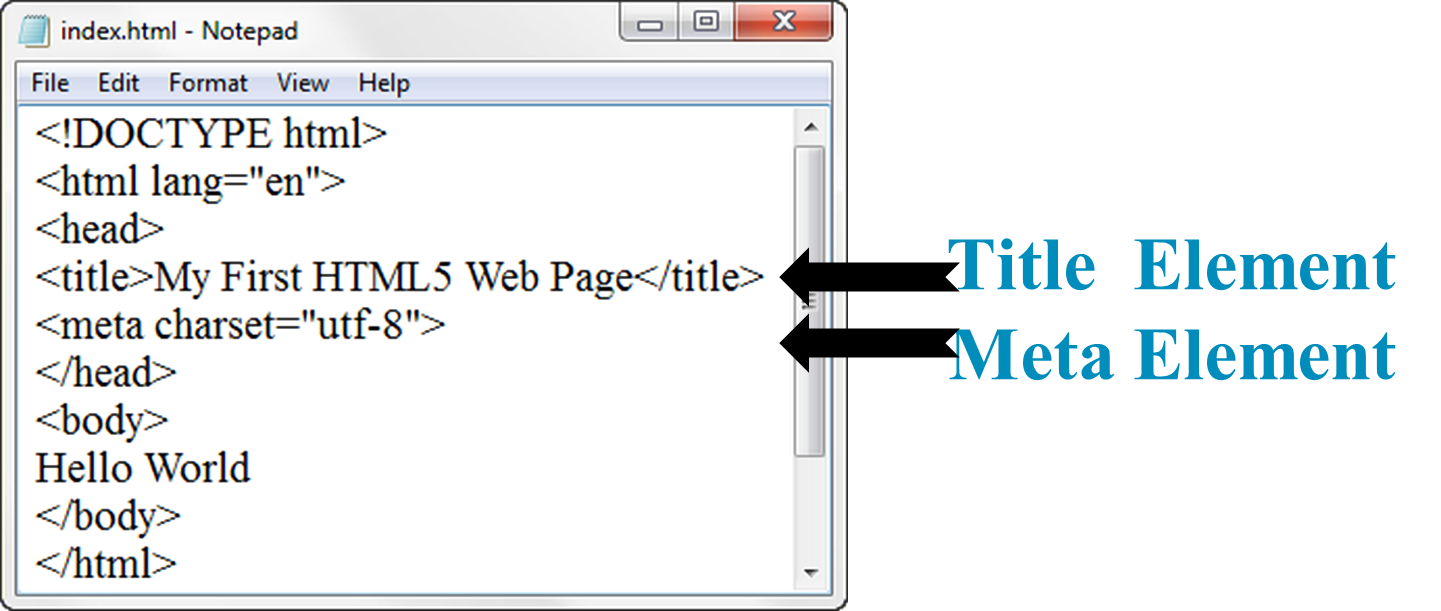 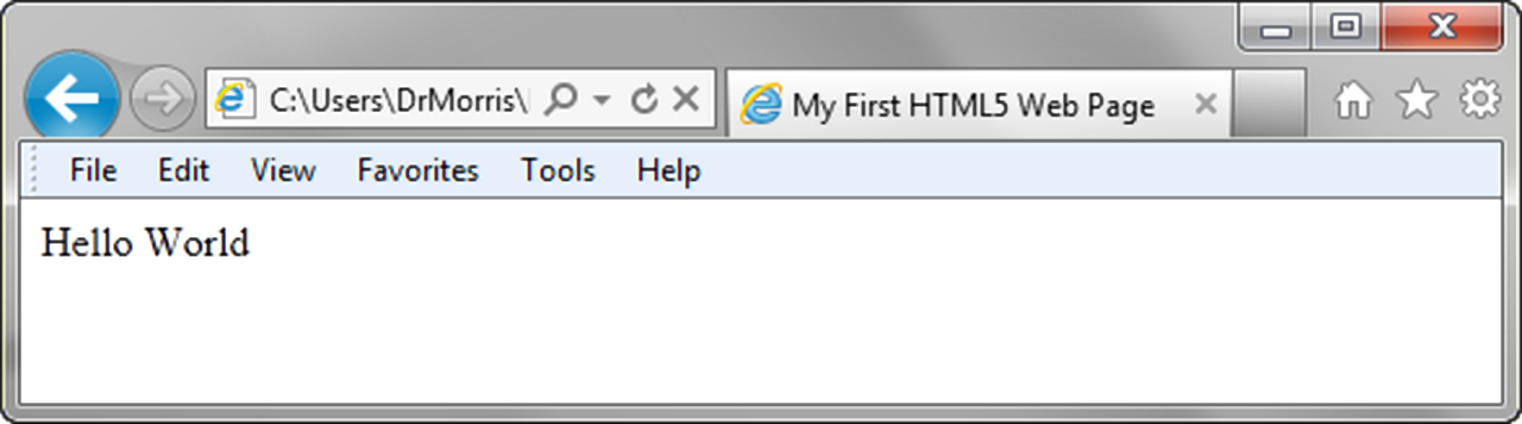 Heading Element
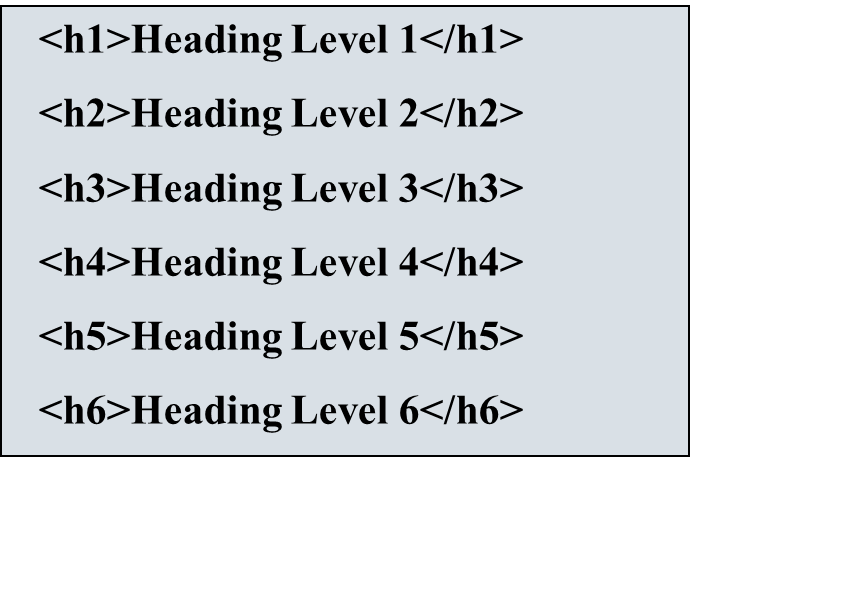 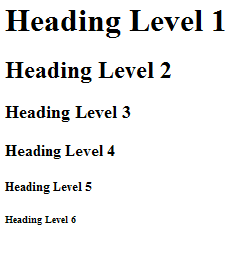 Paragraph Element
Paragraph element
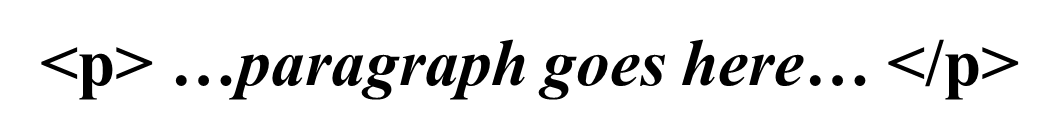 Groups sentences and sections of text together.
Block Display – Configures empty space above and below
Line Break Element
Line Break element
Stand-alone, or void tag
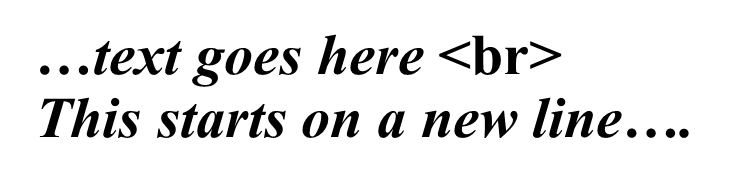 Causes the next element or text to display on a new line
Blockquote Element
Blockquote element
Indents a block of text for special emphasis
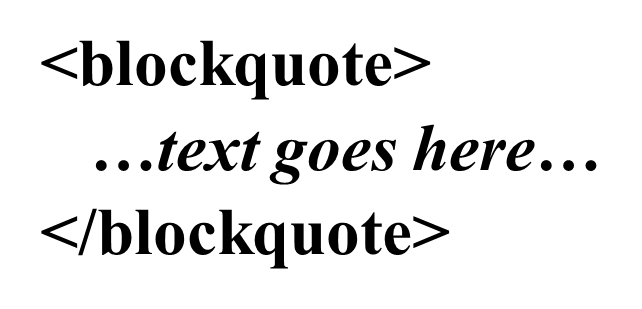 Block Display – Configures empty space above and below
Phrase Elements
Indicate the context and meaning of the text
Proper Nesting
Code:
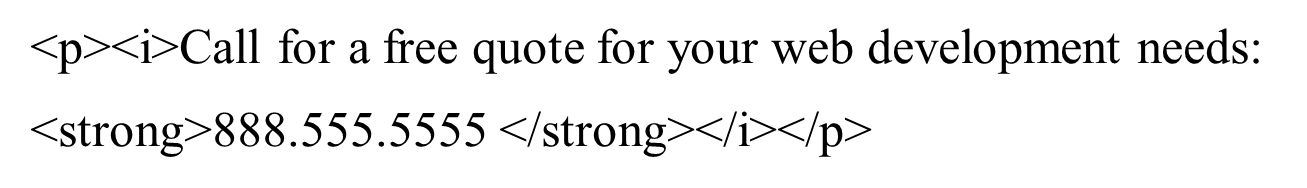 Browser display:
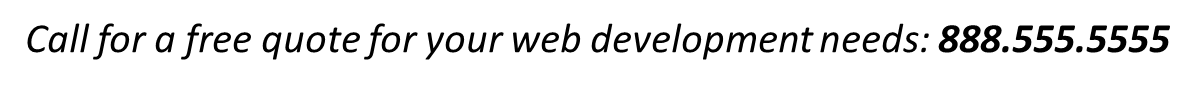 H T M L Lists
Unordered List
Ordered List
Description List formerly called a definition list
Unordered List
Displays a bullet, or list marker, before each entry in the list.
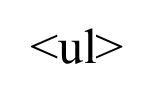 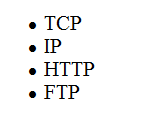 Contains the unordered list
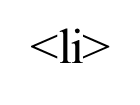 Contains an item in the list
Unordered List Example
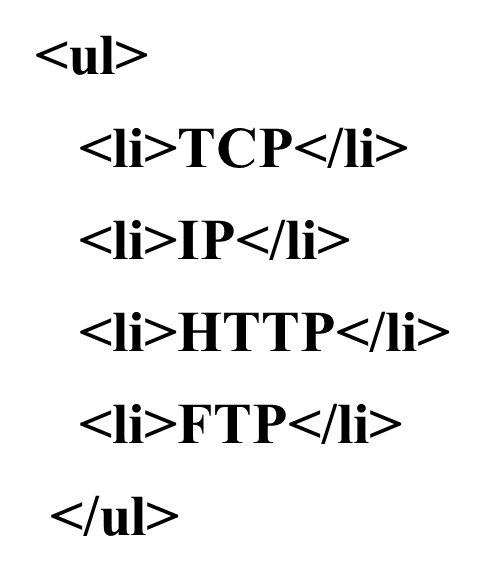 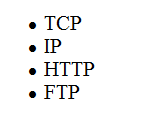 Ordered List
Displays a numbering or lettering system to itemize the information contained in the list
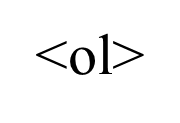 Contains the ordered list
type attribute determines numbering scheme of list, default is numerals
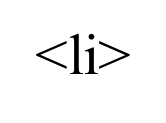 Contains an item in the list
Ordered List Example
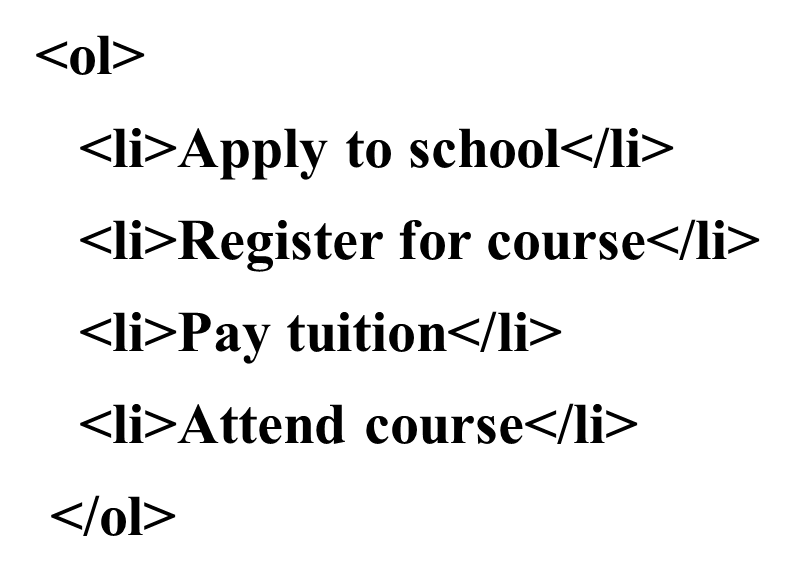 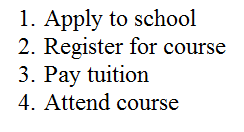 Description List
Useful to display a list of terms and descriptions or a list of F A Q and answers
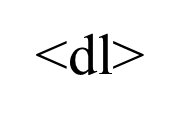 Contains the description list
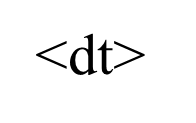 Contains a term/phrase/sentence
Configures empty space above and below the text
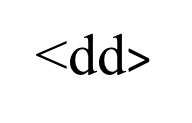 Contains a description of the term/phrase/sentence
Indents the text
Configures empty space above and below the text
Description List Example
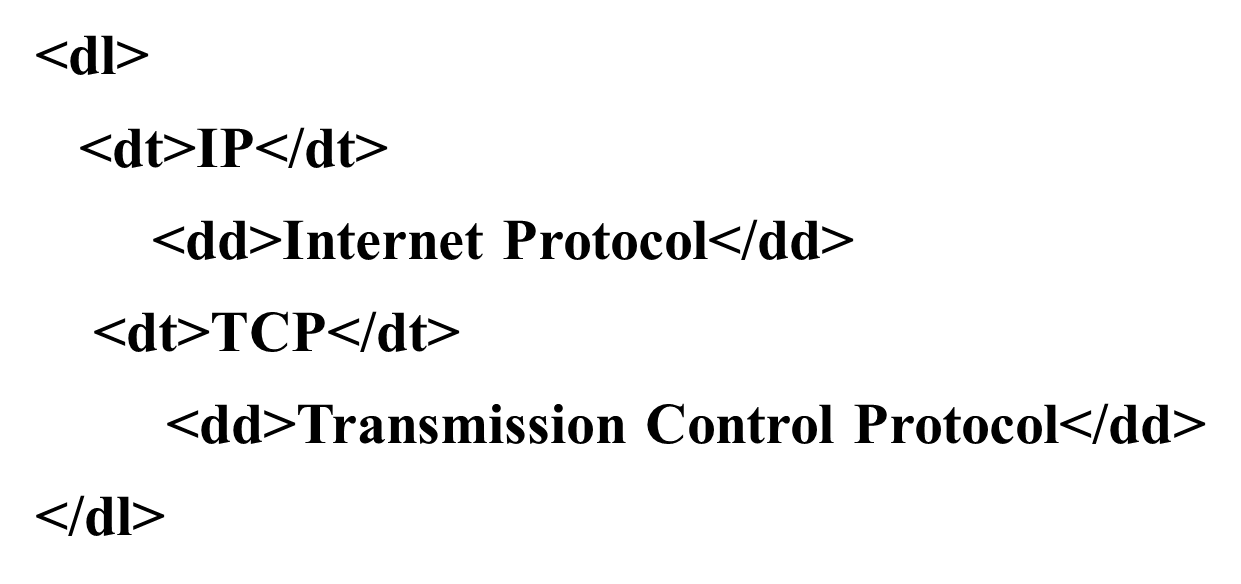 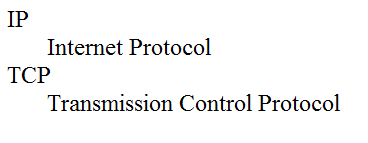 Checkpoint 2.1
Describe the features of a heading element and how it configures the text.
Describe the difference between ordered lists and unordered lists.
Describe the purpose of the blockquote tag.
Special Characters
Display special characters such as quotes, copyright symbol, etc.
Div Element
Configures a structural block area or “division” on a web page with empty space above and below.
Can contain other block display elements, including other div elements
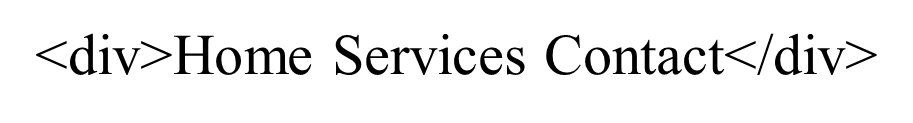 H T M L 5 Structural Elements (1 of 2)
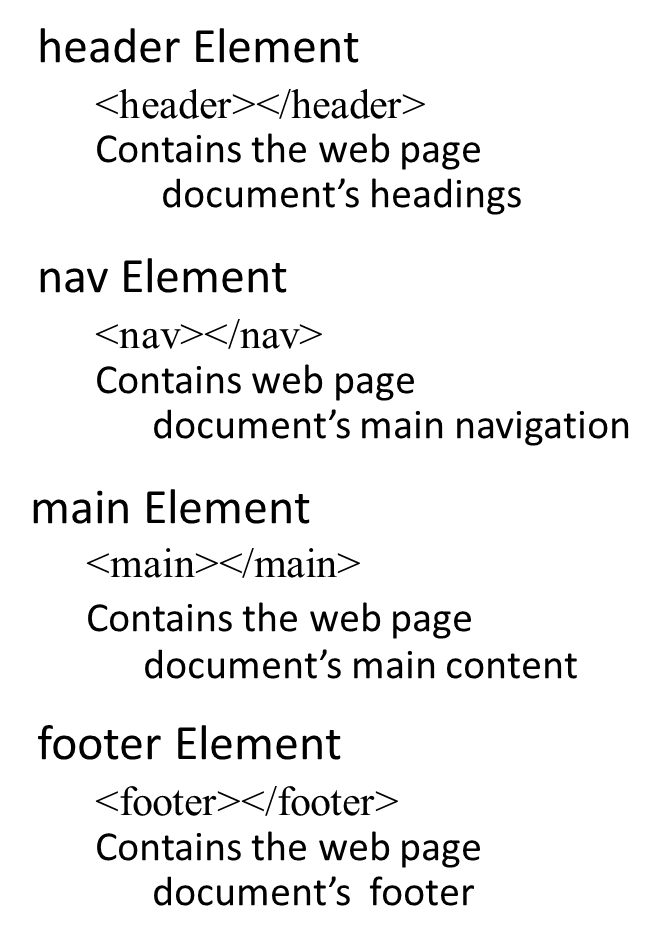 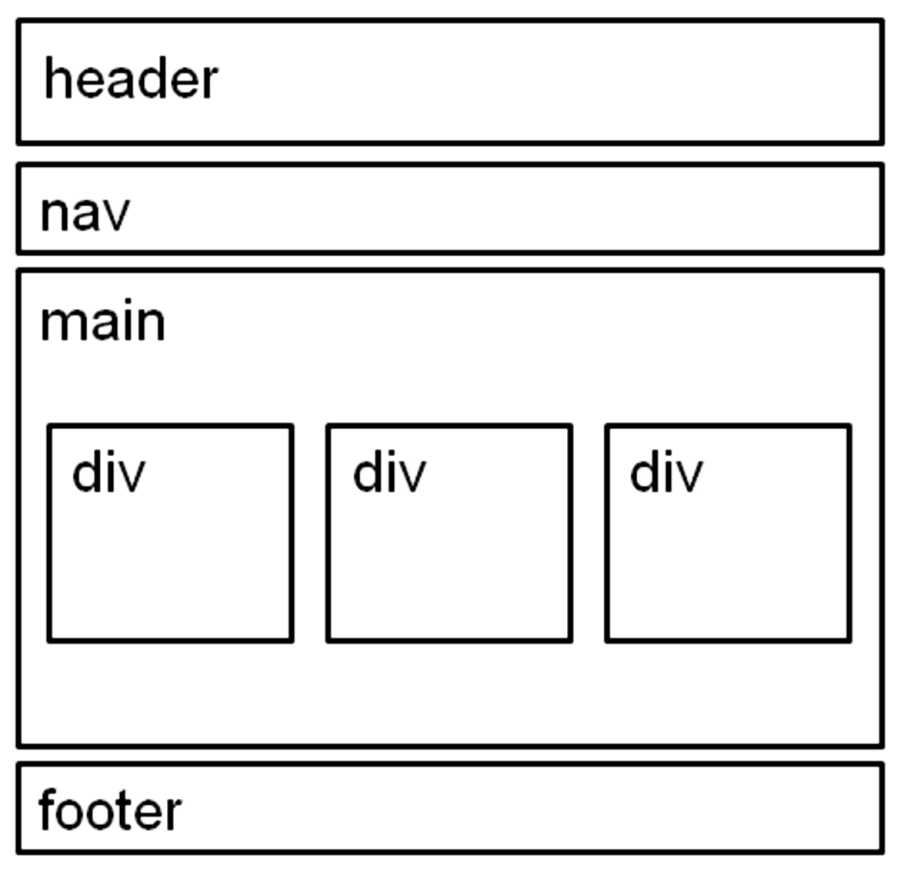 H T M L 5 Structural Elements (2 of 2)
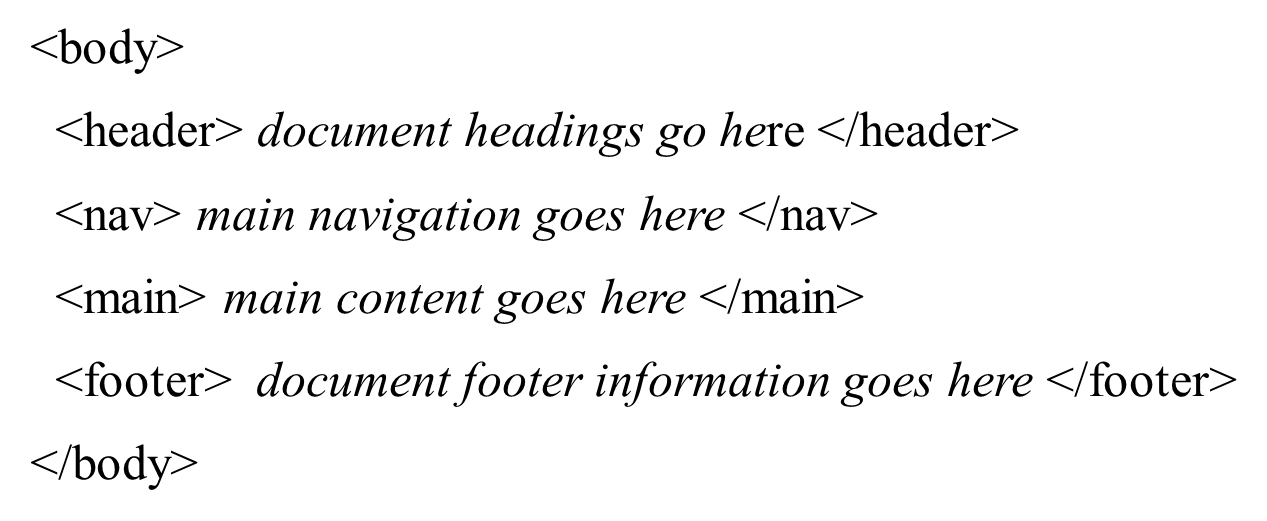 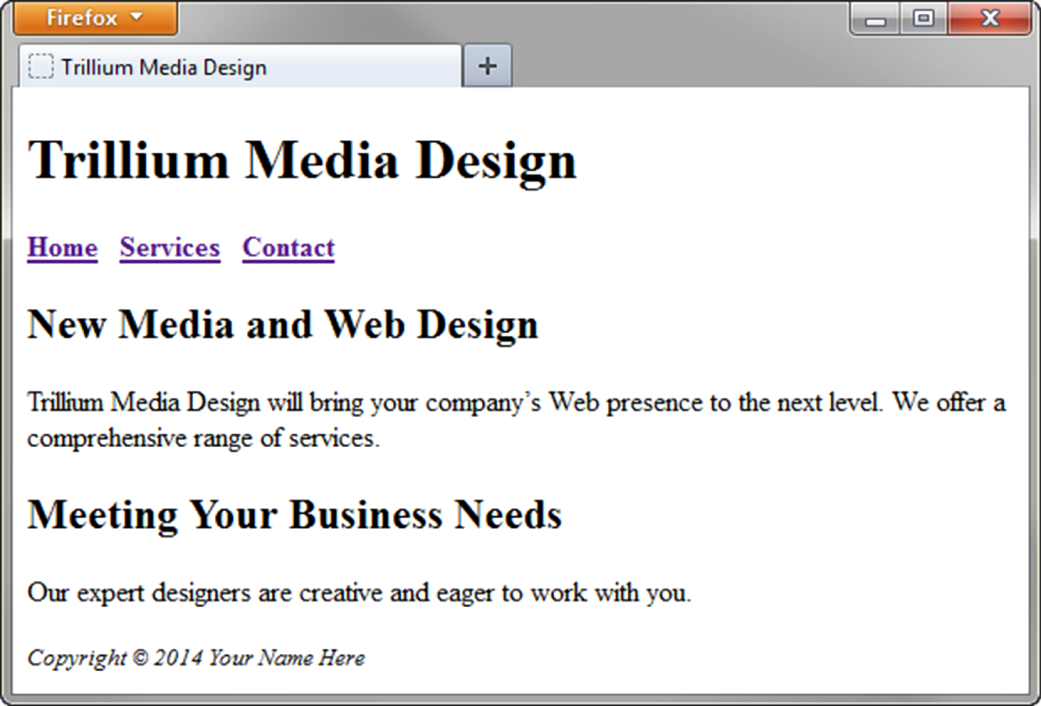 Anchor Element
Specifies a hyperlink reference (href) to a file
Text between the
is displayed on the web
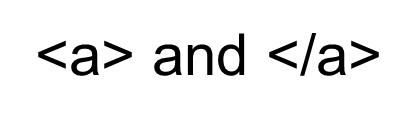 page.
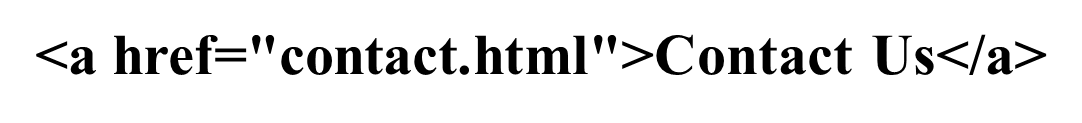 h ref Attribute
Indicates the file name or U R L
Absolute & Relative Hyperlinks
Absolute link
Link to a different website
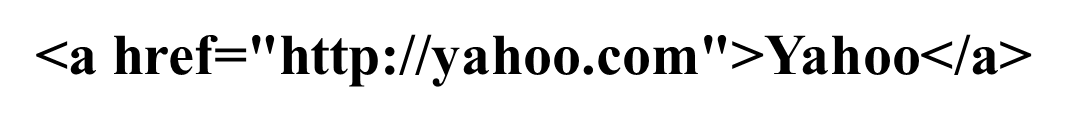 Relative link
Link to pages on your own site
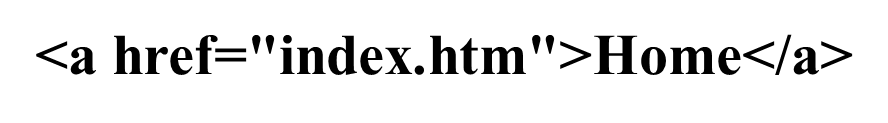 E-Mail Hyperlink
Automatically launch the default mail program configured for the browser
If no browser default is configured, a message is displayed
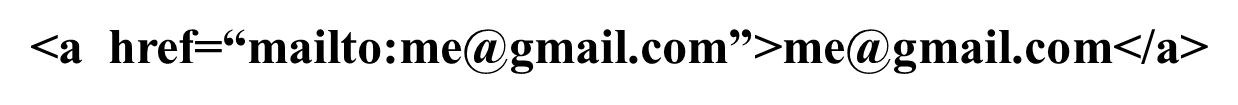 Hyperlinks
Hands-On Practice
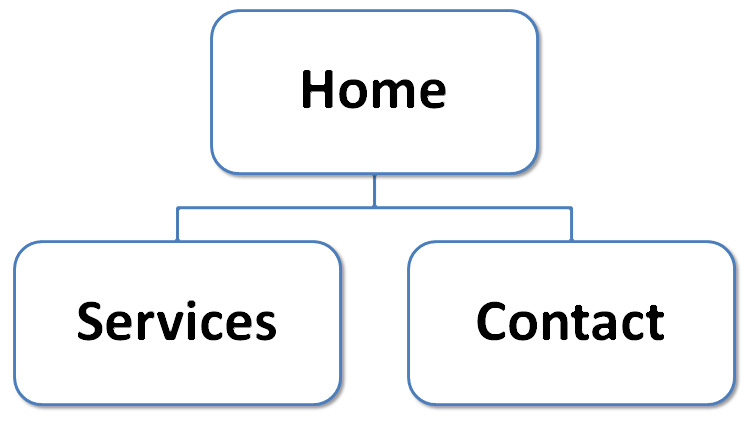 Checkpoint 2.2
Describe the purpose of special characters.
Describe when to use an absolute link. Is the http protocol used in the href value?
Describe when to use a relative link. Is the http protocol used in the href value?
Writing Valid H T M L
Check your code for syntax errors
Benefit:
Valid code → more consistent browser display
W3C H T M L Validation Tool
http://validator.w3.org
Summary
This chapter introduced you to H T M L.
You will use these skills over and over again as you create web pages.
Copyright
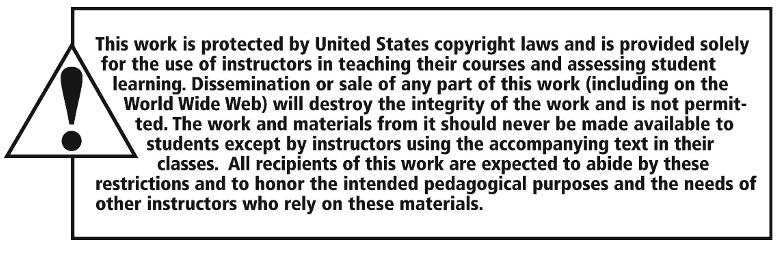